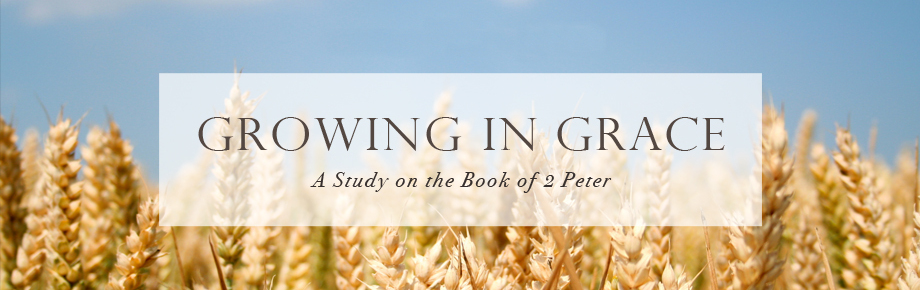 The Certainty of Christ’s Return
(2 Peter 3:3-10 - Part 1b)
2 Peter 3:5-7
Sunday, August 20, 2023
2 Peter 3:3-7
3 Know this first of all, that in the last days mockers will come with their mocking, following after their own lusts, 4 and saying, "Where is the promise of His coming? For ever since the fathers fell asleep, all continues just as it was from the beginning of creation." 5 For when they maintain this, it escapes their notice that by the word of God the heavens existed long ago and the earth was formed out of water and by water, 6 through which the world at that time was destroyed, being flooded with water.
2 Peter 3:7-10
7 But by His word the present heavens and earth are being reserved for fire, kept for the day of judgment and destruction of ungodly men. 8 But do not let this one fact escape your notice, beloved, that with the Lord one day is like a thousand years, and a thousand years like one day. 9 The Lord is not slow about His promise, as some count slowness, but is patient toward you, not wishing for any to perish but for all to come to repentance. 10 But the day of the Lord will come like a thief, in which the heavens will pass away with a roar and the elements will be destroyed with intense heat, and the earth and its works will be burned up.
The Certainty of Christ’s Return (2 Peter 3:3-10)
The Contradiction of Christ’s Return (3:3-7)
 
  The predicament the mockers (3:3)

The pessimism of the mockers (3:4)

The perversion of the mockers (3:5-6)
 
The portion of the mockers (3:7)
 
The Certainty of Christ’s Return (3:8-10)
 
The promise of God (3:8)
 
The patience of God (3:9)
 
The punishment of God (3:10)
The Contradiction to Christ’s Return (3:3-7)
The predicament of the mockers (3:3)
Know this first of all, that in the last days mockers will come with their mocking, following after their own lusts,
The Contradiction to Christ’s Return (3:3-7)
The predicament of the mockers (3:3)
The pessimism of the mockers (3:4)
and saying, "Where is the promise of His coming? For ever since the fathers fell asleep, all continues just as it was from the beginning of creation."
Romans 1:18-21
18 For the wrath of God is revealed from heaven against all ungodliness and unrighteousness of men who suppress the truth in unrighteousness, 
19 because that which is known about God is evident within them; for God made it evident to them. 
20 For since the creation of the world His invisible attributes, His eternal power and divine nature, have been clearly seen, being understood through what has been made, so that they are without excuse. 
21 For even though they knew God, they did not honor Him as God or give thanks, but they became futile in their speculations, and their foolish heart was darkened.
The Contradiction to Christ’s Return (3:3-7)
The predicament of the mockers (3:3)
The pessimism of the mockers (3:4)
The perversion of the mockers (3:5-6)
5 For when they maintain this, it escapes their notice that by the word of God the heavens existed long ago and the earth was formed out of water and by water, 6 through which the world at that time was destroyed, being flooded with water.
By the Word of God [the Lord]
By the word of the LORD the heavens were made, And by the breath of His mouth all their host (Psalm 33:6)

by the word of God that the worlds were prepared so that what is seen was not made out of things which are visible… (Hebrews 11:3)
Genesis 7:13, 17, 19-22
On the very same day Noah ... entered the ark, ...the flood came upon the earth for forty days, and the water increased and lifted upon the ark so that it rose above the earth. ...the water prevailed more and more upon the earth, so that all the high mountains everywhere under the heavens were covered. The water prevailed fifteen cubits higher [over 22 feet], and the mountains were covered. All flesh that moved on the earth perished, birds and cattle and beasts and every swarming thing that swarms upon the earth, and all mankind. of all that was on the dry land, all in whose nostrils was the breath of the spirit of life, died.
The Contradiction to Christ’s Return (3:3-7)
The predicament of the mockers (3:3)
The pessimism of the mockers (3:4)
The perversion of the mockers (3:5-6)
The portion of the mockers (3:7)
But by His word the present heavens and earth are being reserved for fire, kept for the day of judgment and destruction of ungodly men.
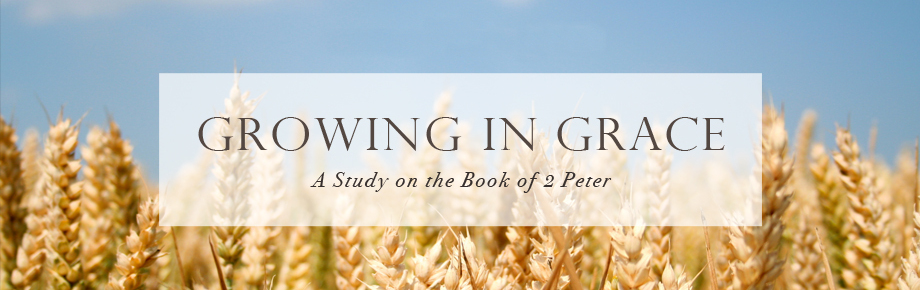 The Certainty of Christ’s Return
(2 Peter 3:3-10 - Part 1b)
2 Peter 3:5-7
Sunday, August 20, 2023